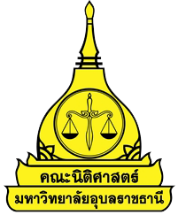 ขั้นตอนการลงข่าวประชาสัมพันธ์บนเว็บไซต์
ระยะเวลาดำเนินการ
เอกสารที่ใช้ประกอบ
2
3
1
4
5
1.ปฏิทินกิจกรรม
ตรวจสอบปฏิทินกิจกรรม/มีผู้แจ้งกิจกรรม
ประสานงานขอข้อมูลกิจกรรม/ภาพกิจกรรม/ข่าวจากงานประชาสัมพันธ์
คัดเลือกภาพข่าว/ตกแต่งภาพข่าว
กรณีข่าวสำคัญสร้างภาพหัวข้อข่าวขนาด 1000x270 pixcel
ลงข่าวบนเว็บไซต์ www.law.ubu.ac.th
2.รายละเอียดข่าว โครงการ   
    กำหนดการ
3.ภาพกิจกรรม
5 นาที
10 นาที
60 นาที
60 นาที
10 นาที
- ระยะเวลาดำเนินการไม่เกิน 2 ชั่วโมง 25 นาที